Медицинские 
работники 
Быховщины
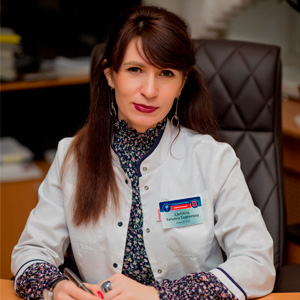 Санина  Татьяна  Сергеевна -
главный врач 
Быховской центральной районной больницы (с сентября 2021 г.)
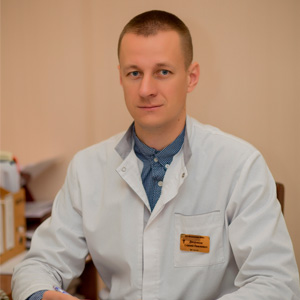 Дворяков Сергей Павлович -
заместитель главного врача по амбулаторно-поликлинической помощи
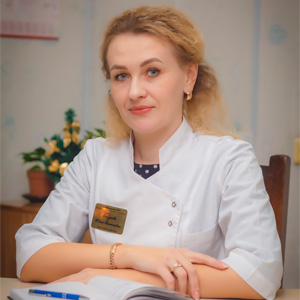 Сапрунова Юлия Николаевна -
заведущая поликлиникой
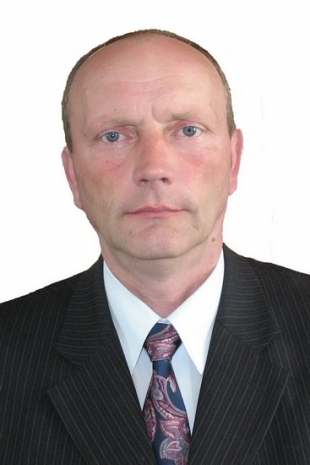 Матвеев Николай Васильевич – 
главный врач
Быховским районным центром гигиены и эпидемиологии
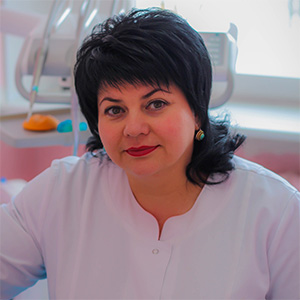 Черная Елена Валентиновна -
заведующая стоматологической поликлиники
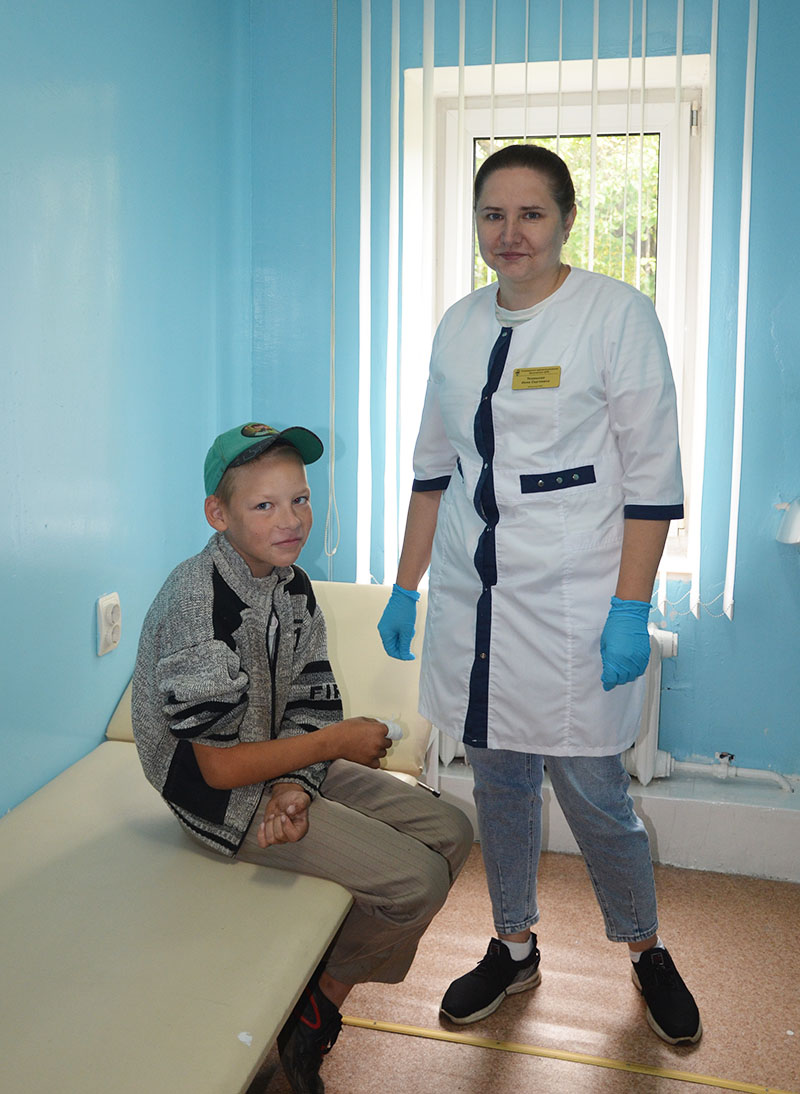 Томашева Инна Сергеевна – 
заведующая   Лудчицким    ФАПом